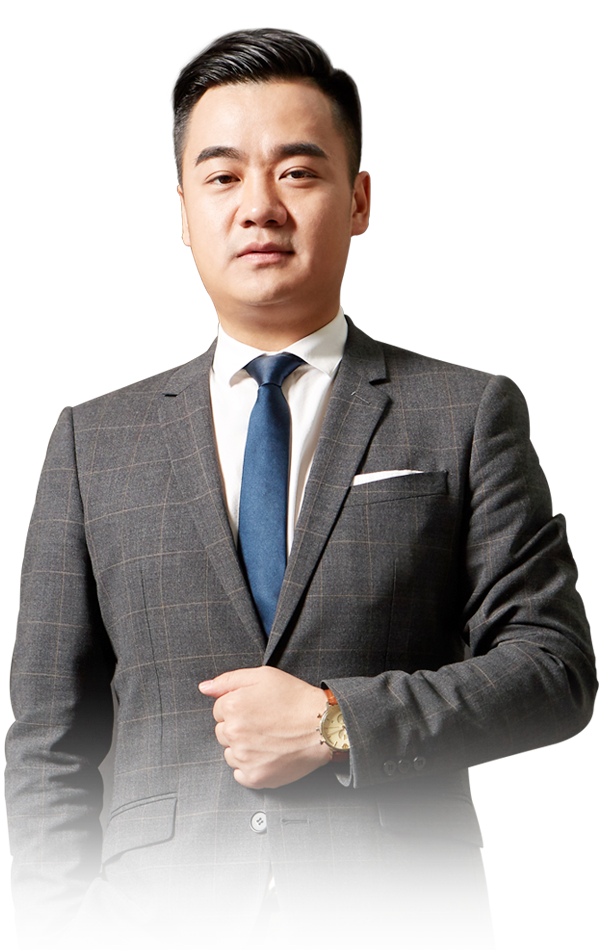 业绩潜伏2
3月11日 20:15
王延龙
执业编号:A1120615060002
10多年行业从业经验，擅长把握市场节奏和筹码理论，以及热点跟踪及板块分析和龙头晋级、淘汰、卡位等细节判断。推崇趋势跟踪论，主张躲避风险为第一，获取利润是第二。是盈利模式《钝化转势法》、《分金弱转强》、《一眼看高点》等创始人。对投资者心理的操作过程解剖，深受广大股民用户的认可。
0 1
大盘分析
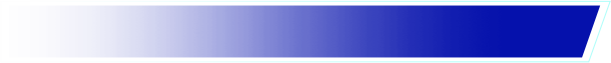 0 2
戴维斯双击继续适用
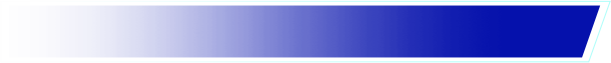 0 3
财报潜伏
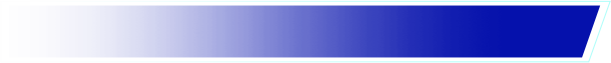 PART 01
大盘分析
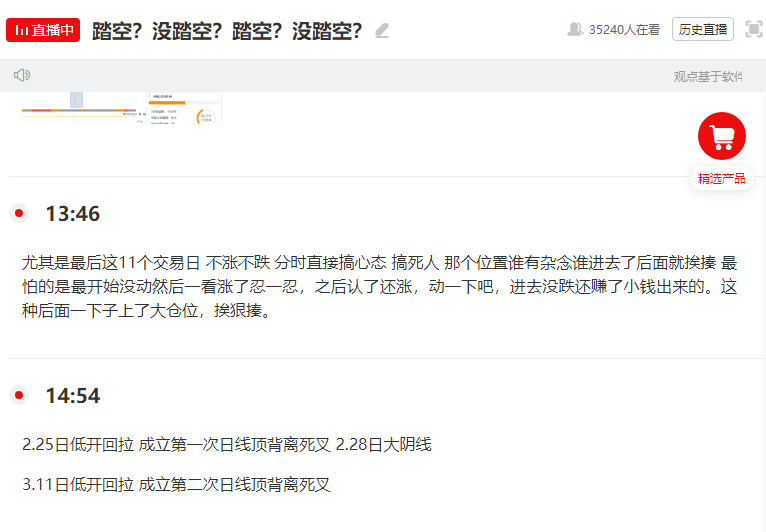 大盘分析(反复搞心态)
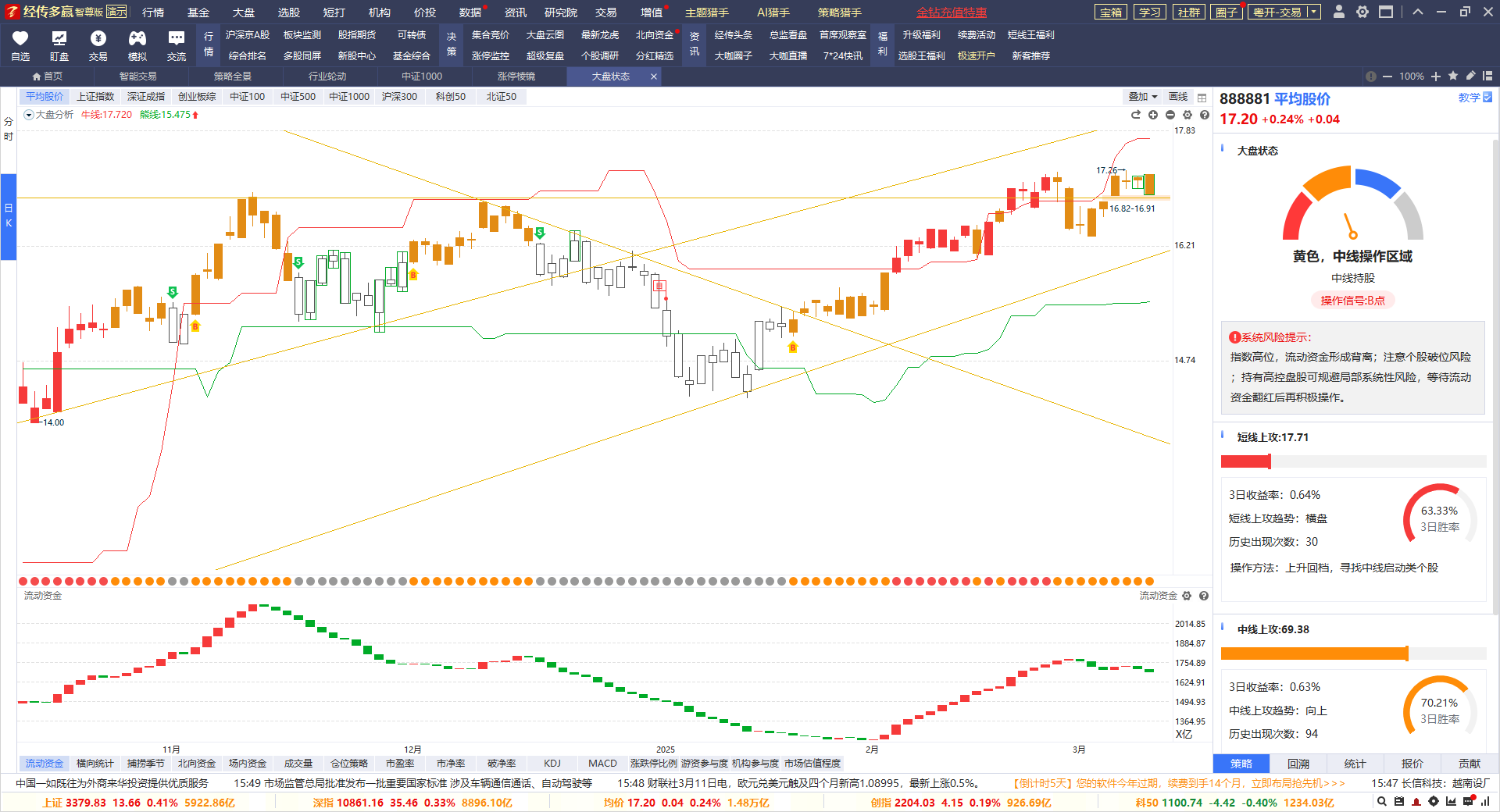 924载入历史低点，所以有底仓不怕套
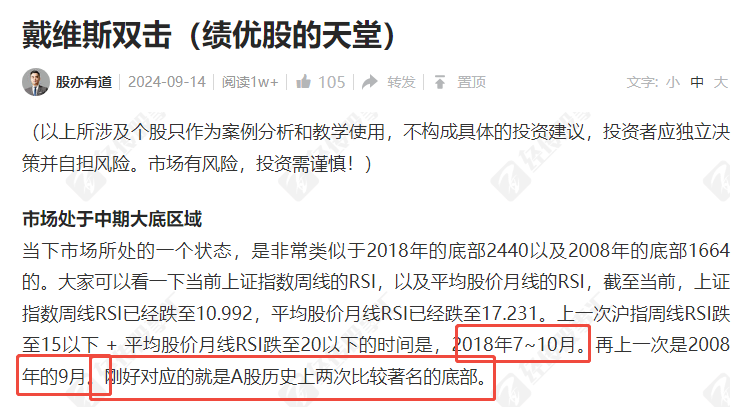 ds对比GPT
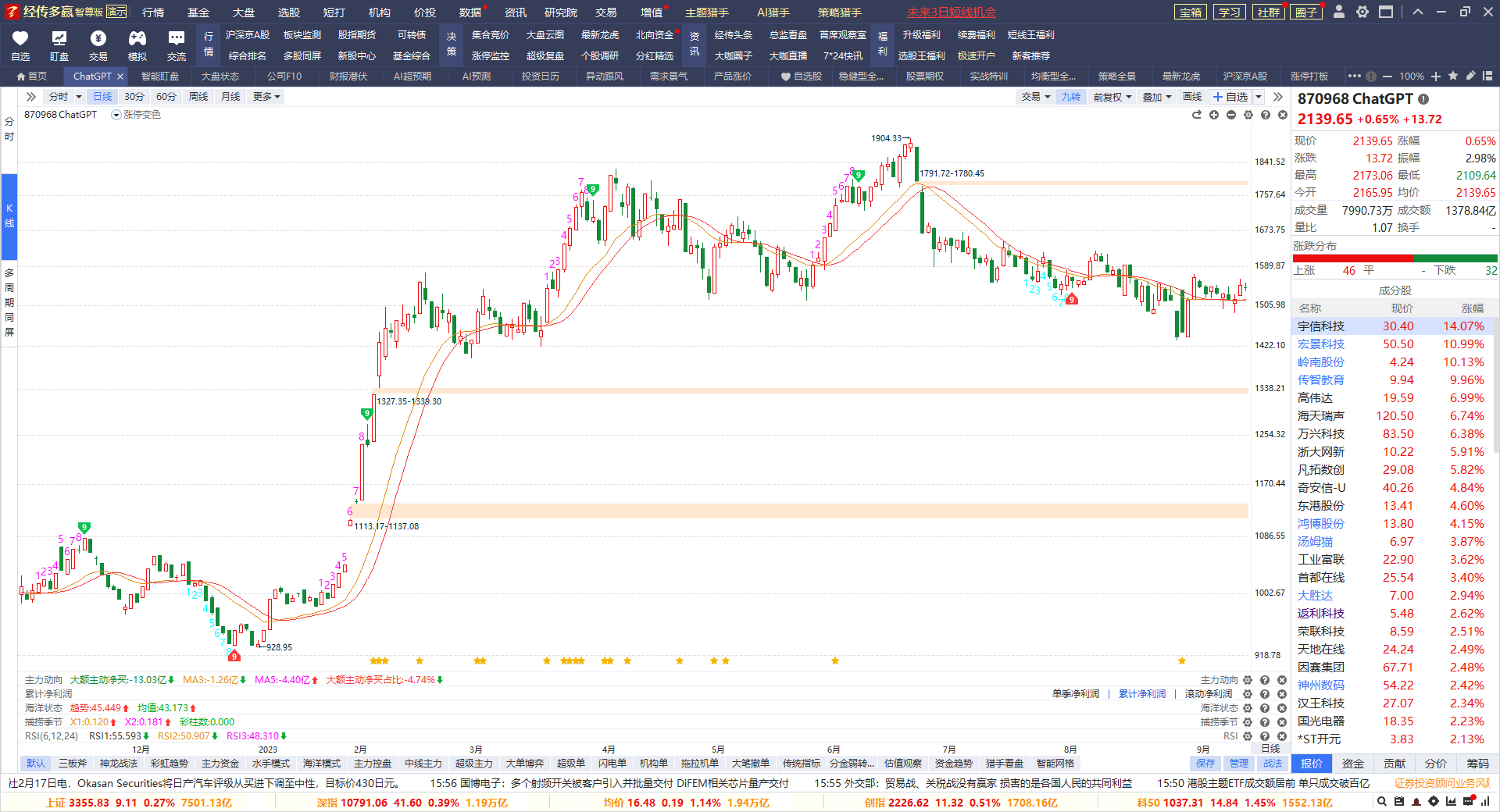 PART 02
戴维斯双击继续适用
绩优股（仍然用年报选择）
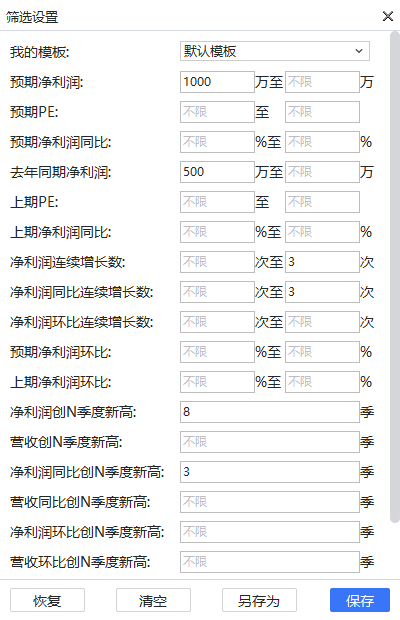 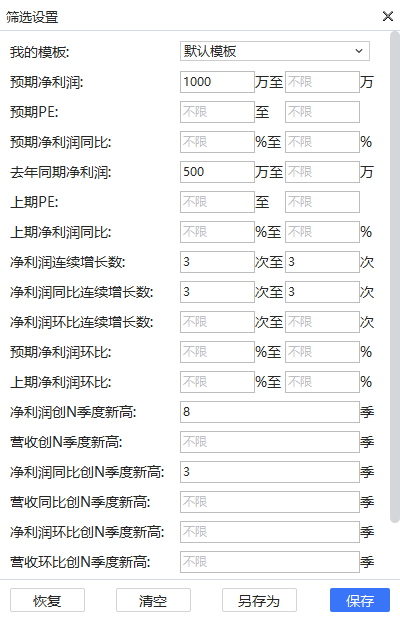 理解选择的逻辑
戴维斯双击
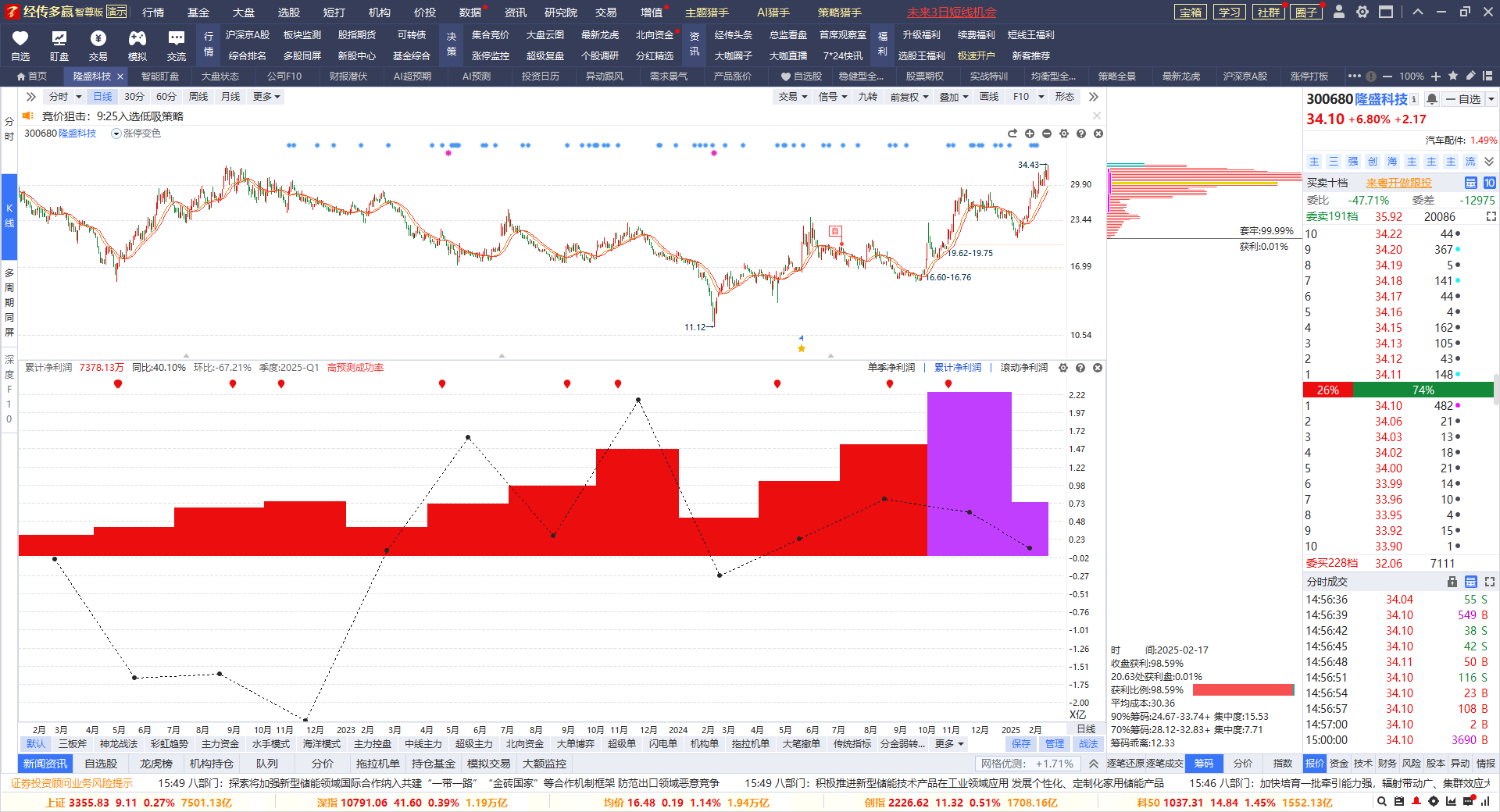 PART 03
财报潜伏
表头栏的意思
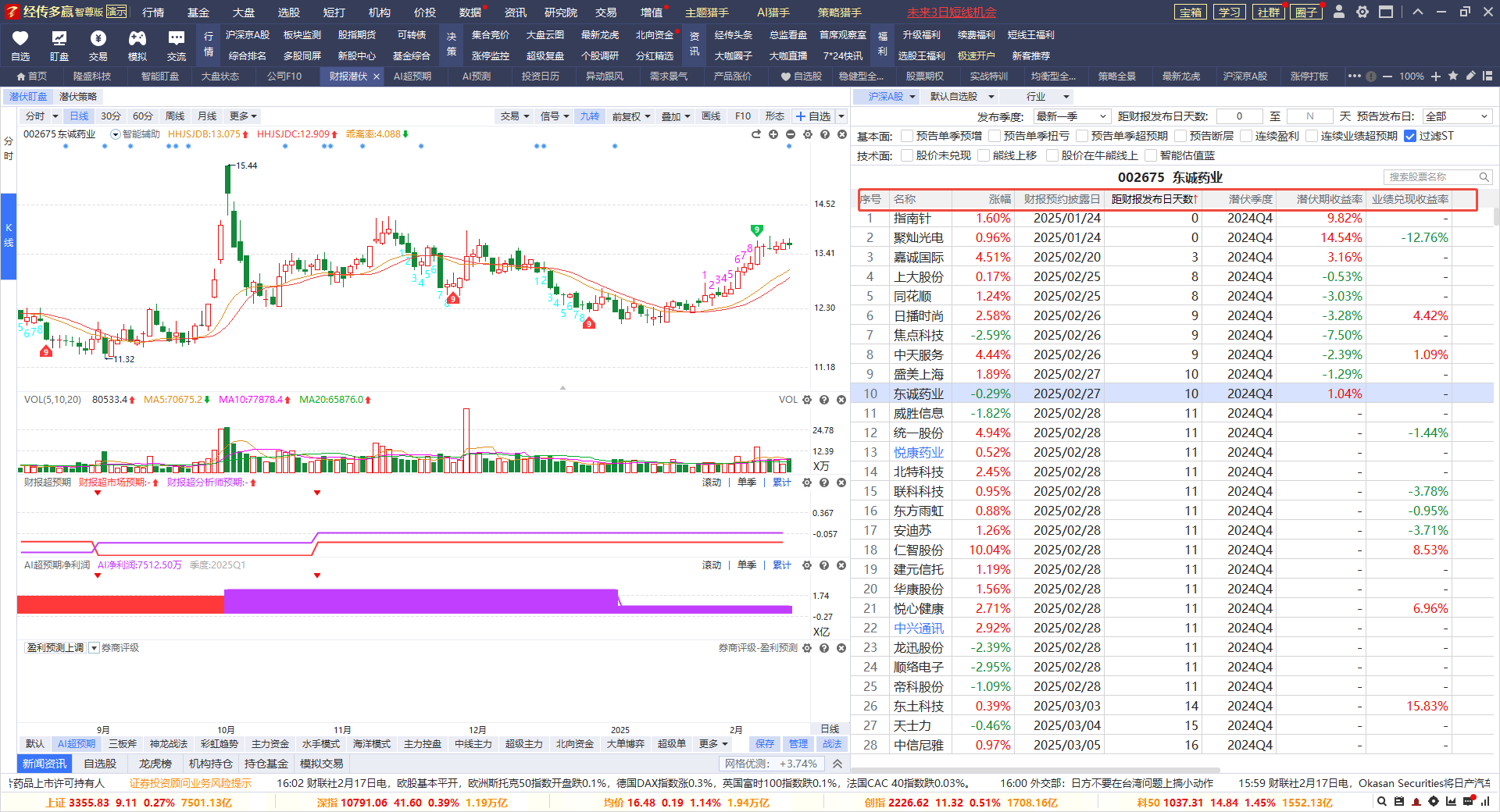 适用阶段和业绩披露时间
每一次业绩披露的时间。

戴维斯双击重点是年报，每一年都是增长的。稳定的绩优股。

一季报——最晚4.30日

半年报——最晚8.30日

三季报——最晚10.31日

年报——最晚4.30日
条件筛选
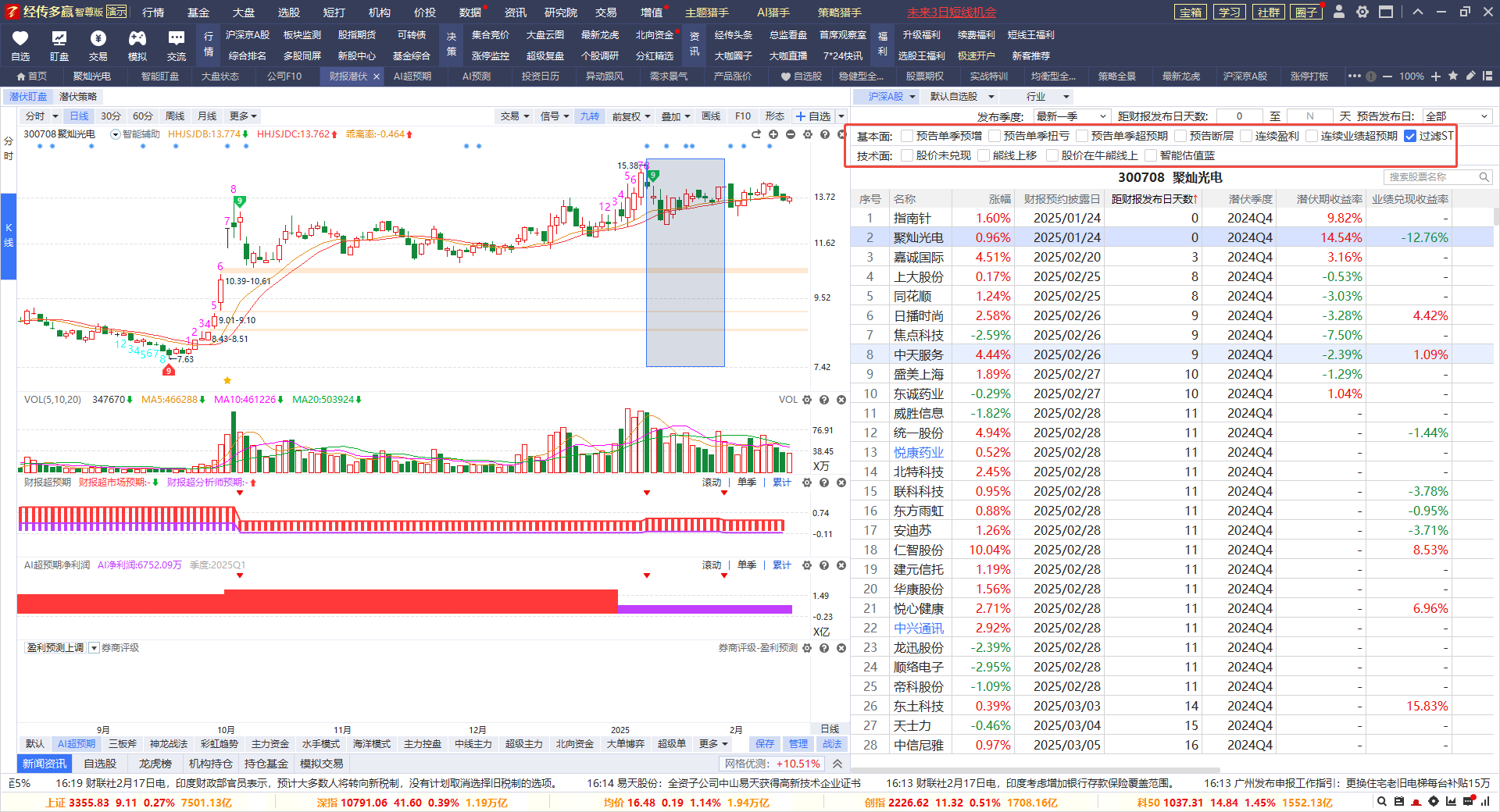 业绩同比参考
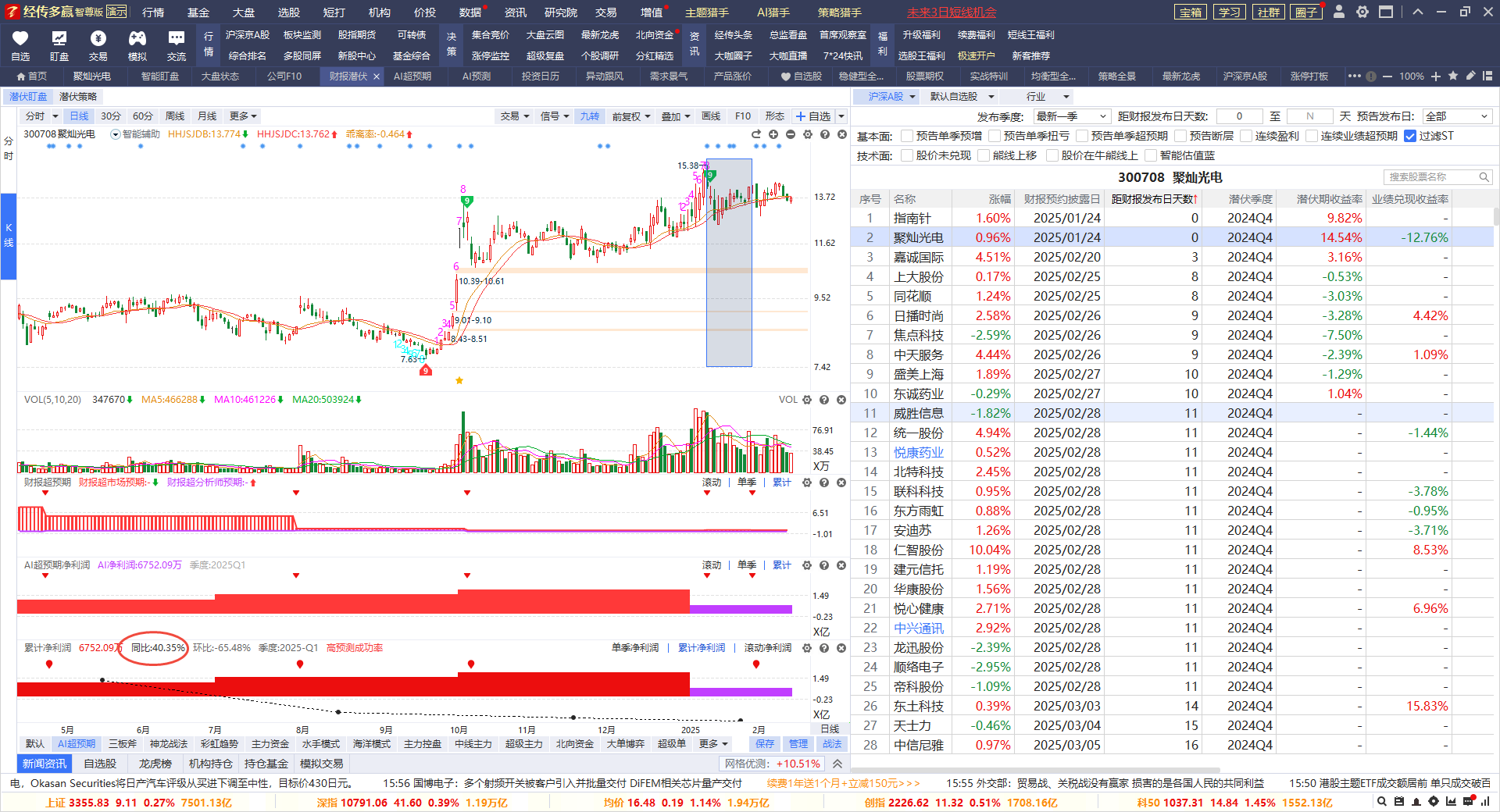 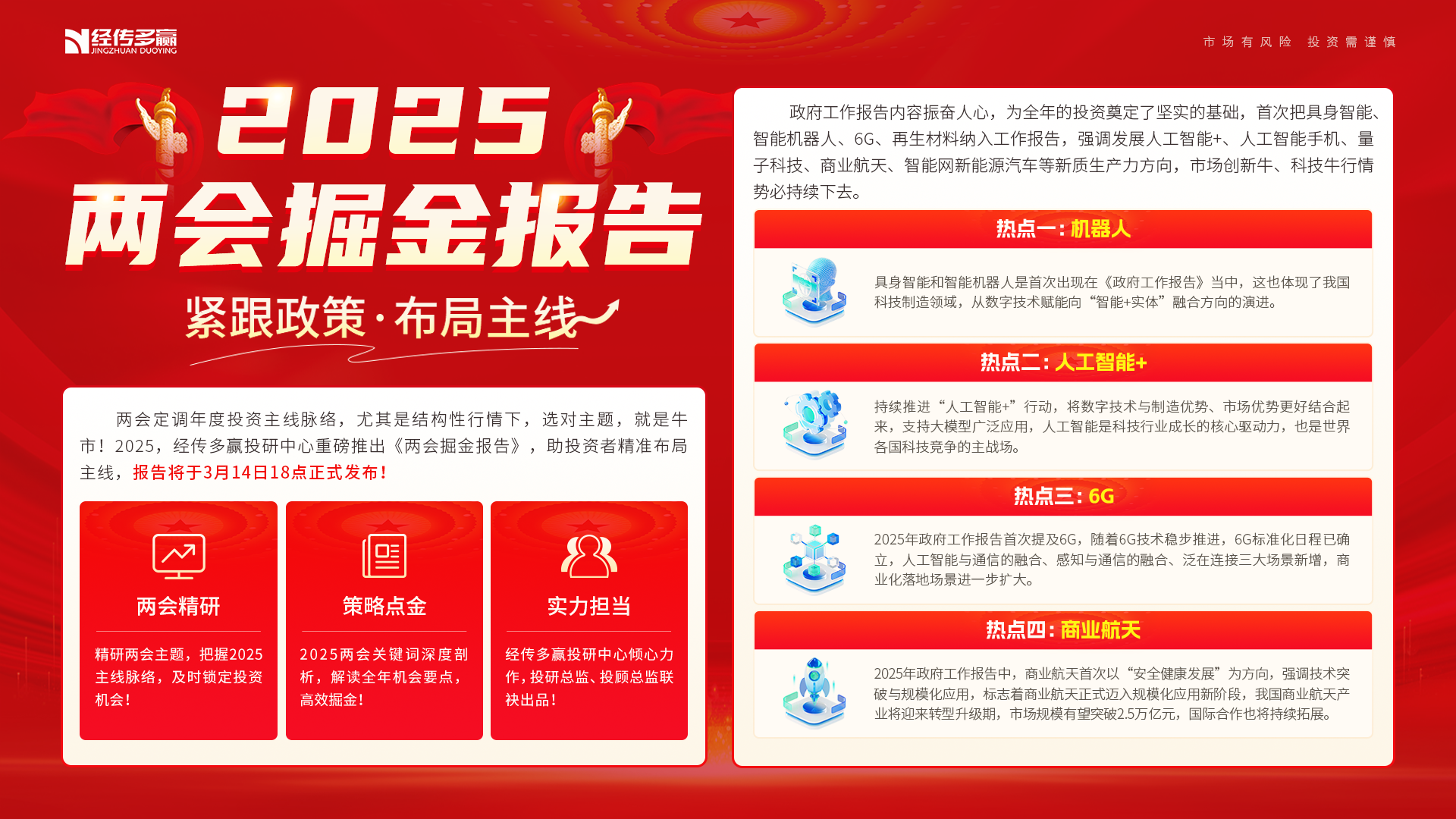 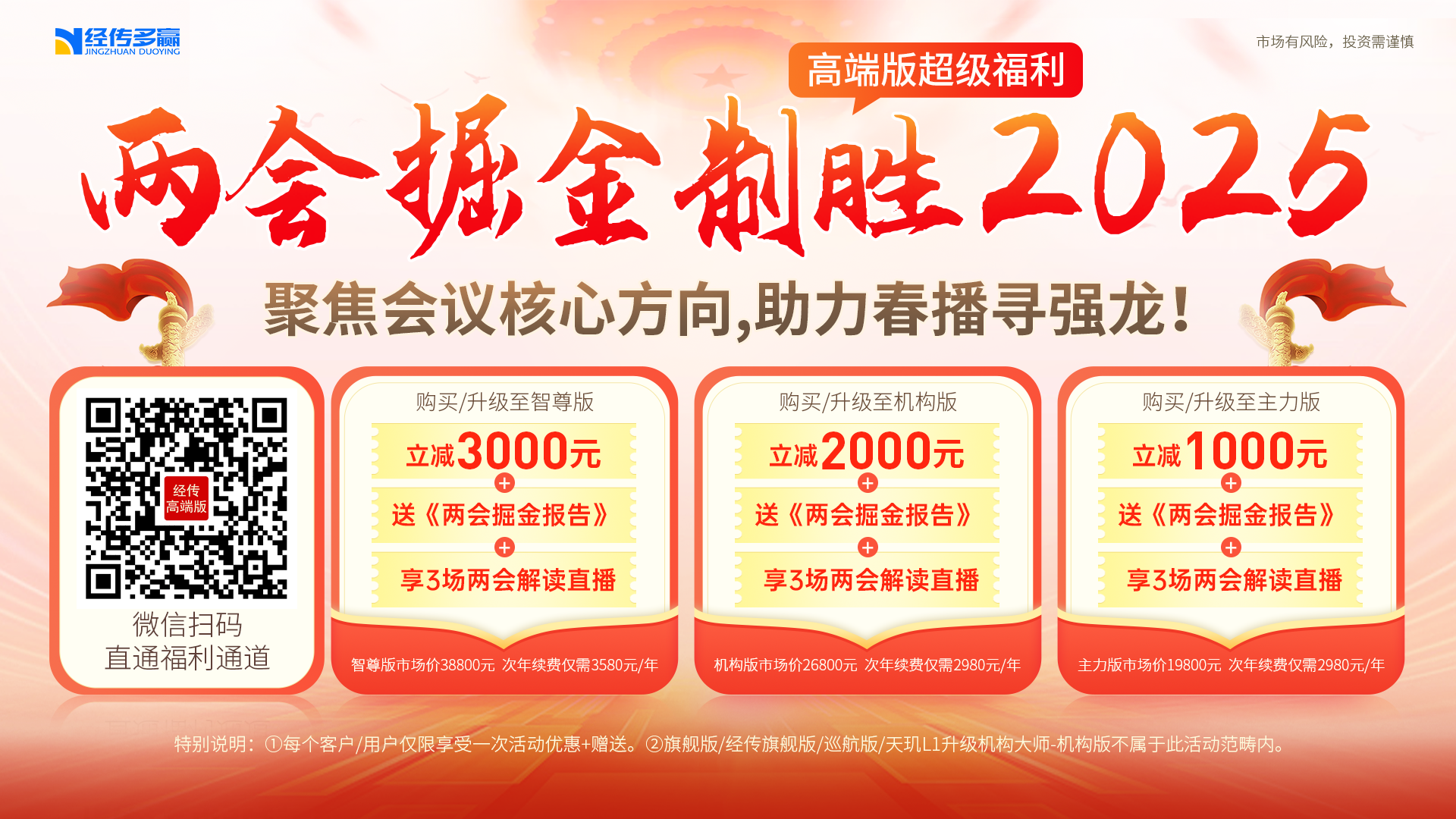 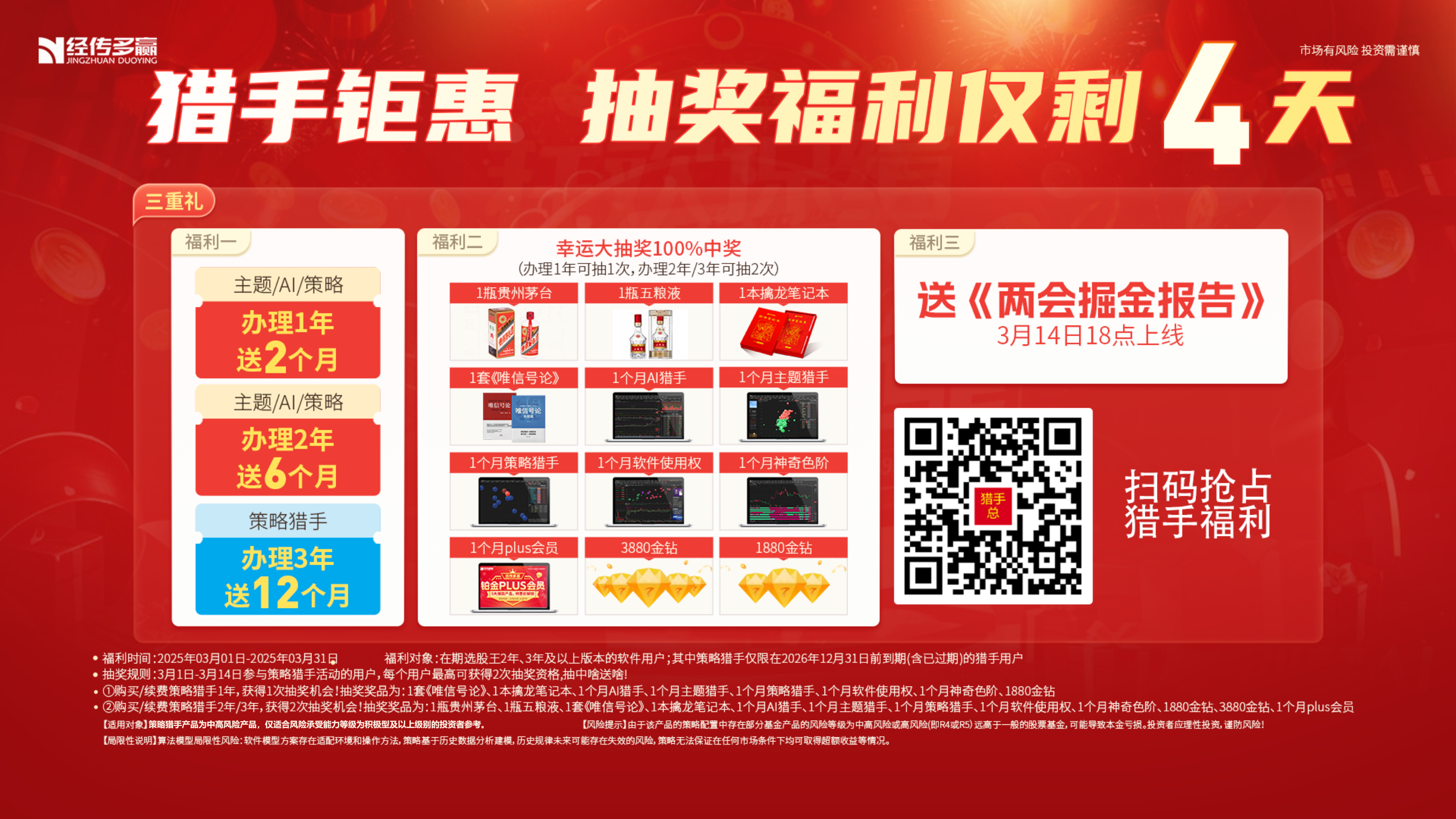